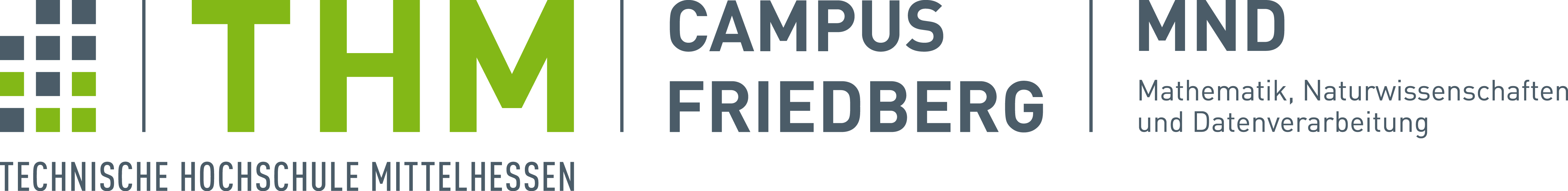 Wie kann User Experience im Unternehmen erreicht und gemessen werden? Gibt es überhaupt Alternativen zur UX?
Erstellt von: Ekant Lund, Mohamed kaddouri, merve balikci
Matr. Nr.: 5103009, 5091548, 5111855
B.Sc. Wirtschaftsinformatik 5. Semester
1
[Speaker Notes: Lektüre: „IT-Management im Zeitalter der Digitalisierung“ – Nils Urbach, Frederik Ahlemann Springer Verlag + 2!]
Gliederung
1. Problembeschreibung
2. Ursachenanalyse
3. Lösung
4. Maßnahmen
5. Maßnahmenkontrolle
2
1. Problembeschreibung
Ist-Zustand:
 Gescheiterte Standardisierungsaktion 
 Ergänzung individueller Funktionen

Was ist das Problem?
 Viele Fehler/Probleme
 Keine Einheitlichkeit der Benutzeroberfläche
1. Problembeschreibung	2. Ursachenanalyse		3. Lösung		   4. Maßnahmen 		5. Maßnahmenkontrolle
3
1. Problembeschreibung
Wie erkennt man das Problem?
 Große Unzufriedenheit der Betroffenen(User)

Wo liegen die Schwerpunkte? 
 Usability/Nutzbarkeit und Emotionen
1. Problembeschreibung	2. Ursachenanalyse		3. Lösung		   4. Maßnahmen 		5. Maßnahmenkontrolle
4
1. Problembeschreibung
Warum ist es ein Problem?
 Erschwert/Verlangsamt Arbeitsprozesse
 Mangelnde Motivation

Welche Folgen hat das Problem?
 Geschäftsprozesse können nicht optimal abgebildet werden
 Schlechtes Arbeitsklima  mögliche Konflikte
1. Problembeschreibung	2. Ursachenanalyse		3. Lösung		   4. Maßnahmen 		5. Maßnahmenkontrolle
5
2. Ursachenanalyse
Warum sind die Mitarbeiter unzufrieden? (negative UX)
 Vielzahl unterschiedlicher Benutzeroberfläche

Warum gibt es eine Vielzahl unterschiedlicher Benutzeroberflächen?
 Heterogene Systeme

Warum sind die Systeme heterogen?
 Unterschiedliche Geschäftsprozesse
1. Problembeschreibung		2. Ursachenanalyse		3. Lösung		   4. Maßnahmen 		5. Maßnahmenkontrolle
6
2. Ursachenanalyse
Warum gibt es viele unterschiedliche Geschäftsprozesse?
 Erweiterung neuer Geschäftsbereiche

Warum wurde das Unternehmen um neue Geschäftsbereiche erweitert? 
 Expansion

Hauptursache/Kernproblem:
 Vielzahl und Unübersichtlichkeit der Bedienoberflächen
1. Problembeschreibung		2. Ursachenanalyse		3. Lösung		   4. Maßnahmen 		5. Maßnahmenkontrolle
7
2. Ursachenanalyse
1. Problembeschreibung		2. Ursachenanalyse		3. Lösung		   4. Maßnahmen 		5. Maßnahmenkontrolle
8
3. Lösung
Lösungsansätze:
1. Eigene Systemoberfläche programmieren
2. Standardisierung
3. Updaten der einzelnen Systeme auf die neuesten Systemversionen
1. Problembeschreibung		2. Ursachenanalyse		3. Lösung		   4. Maßnahmen 		5. Maßnahmenkontrolle
9
3. Lösung3.1 Eigene Systemoberfläche programmieren
Pro:
 Individualität
 Schnelle Reaktionsfähigkeit
 Direkter Kontakt zum Software-Hersteller
 Änderungen möglich
Kontra:
 Hohe Entwicklungskosten
 Lange Entwicklungszeit
1. Problembeschreibung	 2. Ursachenanalyse	 3. Lösung	    4. Maßnahmen 		 5. Maßnahmenkontrolle
10
3. Lösung3.2 Standardisierung
Pro:
 Kosten sind verhältnismäßig gering
 Kurze Einführungsdauer
 Sofortige Verfügbarkeit
 Service und Wartung vom Anbieter
Kontra:
 Schulung der Mitarbeiter
 Wartungskosten 
 Abhängigkeit
1. Problembeschreibung	 2. Ursachenanalyse	 3. Lösung	    4. Maßnahmen 		 5. Maßnahmenkontrolle
11
3. Lösung3.3 Update der Systeme
Pro:
 Angepasst an einzelne Prozesse
 Fehlerbehebung
 Neue Funktionen
 Benutzerfreundlichere Oberfläche
 Günstig
 Schnelle Durchführbarkeit
Kontra:
 Mitarbeiter müssen sich neu orientieren (ggf. Schulungen)
 Vorurteile
1. Problembeschreibung	 2. Ursachenanalyse	 3. Lösung	    4. Maßnahmen 		 5. Maßnahmenkontrolle
12
4. Maßnahmen
Anforderungsanalyse  Management
 Aussortierung bestimmter Software  Management
 Update der Software  IT
 Software Testing  IT
 Korrektur/Fehlerbehebung  IT
1. Problembeschreibung		2. Ursachenanalyse		3. Lösung		   4. Maßnahmen 		5. Maßnahmenkontrolle
13
5. Maßnahmenkontrolle
Kennzahlen:
 IT-Kosten
 Zufriedenheit (Mitarbeiter und Anwender)
 Anzahl der Anwender
 Nützlichkeit/Anwendbarkeit der Software
Mitarbeiterkompetenz
 Prozesseffizienz
 Ressourcen
 Zeit
 Kostentransparenz
1. Problembeschreibung		2. Ursachenanalyse		3. Lösung		   4. Maßnahmen 		5. Maßnahmenkontrolle
14
Vielen Dank für Ihre Aufmerksamkeit!
15
Quellen
http://www.facit-digital.com/evaluation/was-ist-user-experience/
 http://t3n.de/magazin/methoden-tipps-messung-user-experience-verstehen-messen-233346/
16